Англійський сад
Англія - законодавець садової моди, здавна відома прекрасними садами, а словосполучення англійський сад давно і по праву вважається загальною назвою. Садово-паркове мистецтво Англії взяло початок розвитку кілька століть тому і до цього дня є еталоном в ландшафтному мистецтві. Більшість англійських 
старовинних садів 
і парків збережено в 
первозданному 
вигляді. Як 
старовинні, 
так і сучасні 
сади Англії, 
уособлюють собою 
вишуканий 
смак, досконалість 
і задовольняють 
найвибагливіші 
і вимогливі 
погляди 
поціновувачів.
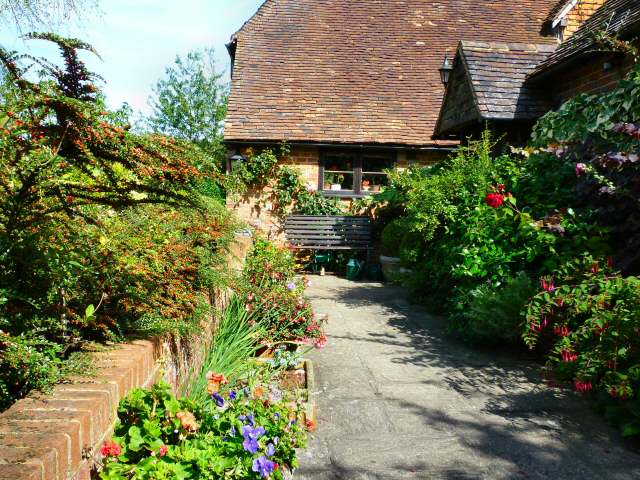 Сучасні сади Англії відрізняються дивовижною скромністю і простотою в підборі рослин. Садівники талановито використовують рядові екземпляри, наприклад, домінантою композиції можна побачити чортополох. Саме з Англії поширилася мода по-максимуму використовувати легкі у догляді квіти і трави.
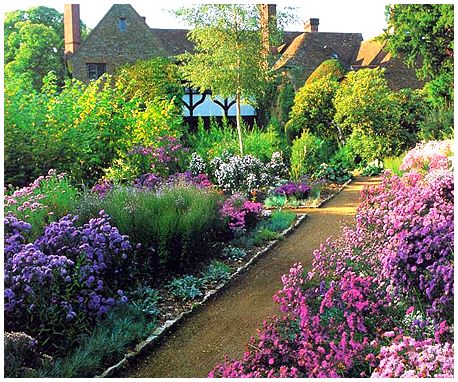 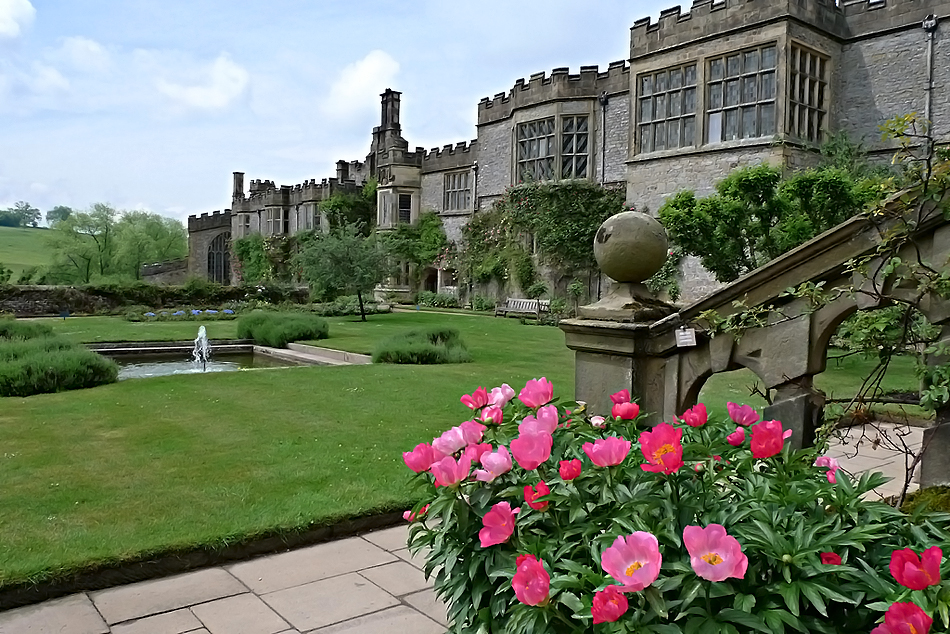 Англійський дизайн саду або пейзажний стиль імітує природний ландшафт. Рослини висаджуються ярусами в залежності від їх розмірів. Категорично забороняються прямі відрізки і геометричні форми. Усі лінії повинні бути плавні, а композиції — природні. У такому саду кущі зберігають природні форми, а ось газон має бути ідеально підстрижений. Береги водойм вільні від каменю, русла струмків змієподібно згинаються. Часто використовуються арки з виткими рослинами. Англійський сад хоч і виглядає дещо суворо, але це лише додає йому урочистості і респектабельності.
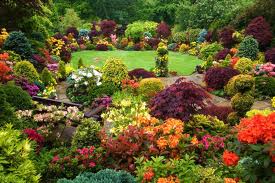 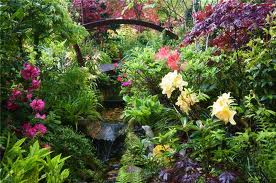 Особливості англійського саду:
Тераса
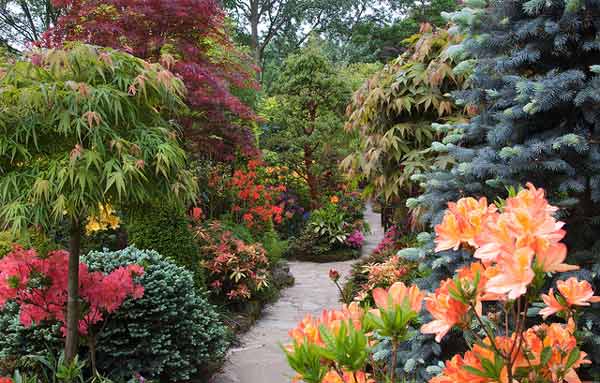 Тераса — це елемент, де піднята майданчик вимощеної або посипають гравієм секції оглядає перспективу. Піднята тераса тримає будинок сухим і забезпечує перехід між твердими матеріалами архітектури та більш м'якими саду.
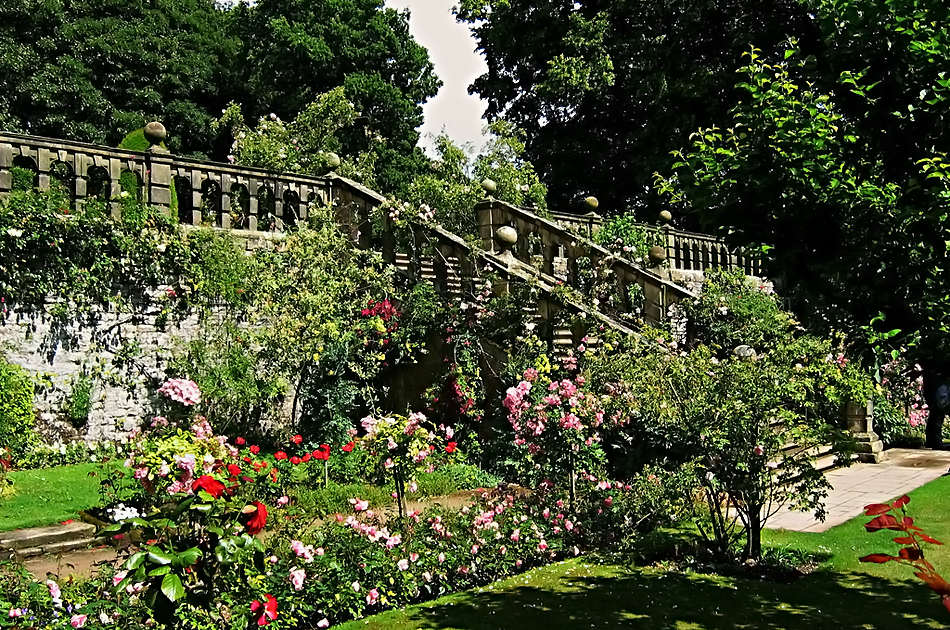 Фігурна стрижка кущів
Фігурна стрижка кущів — це мистецтво створення скульптур, використовуючи підтяті дерева, кущі та напівкущів.
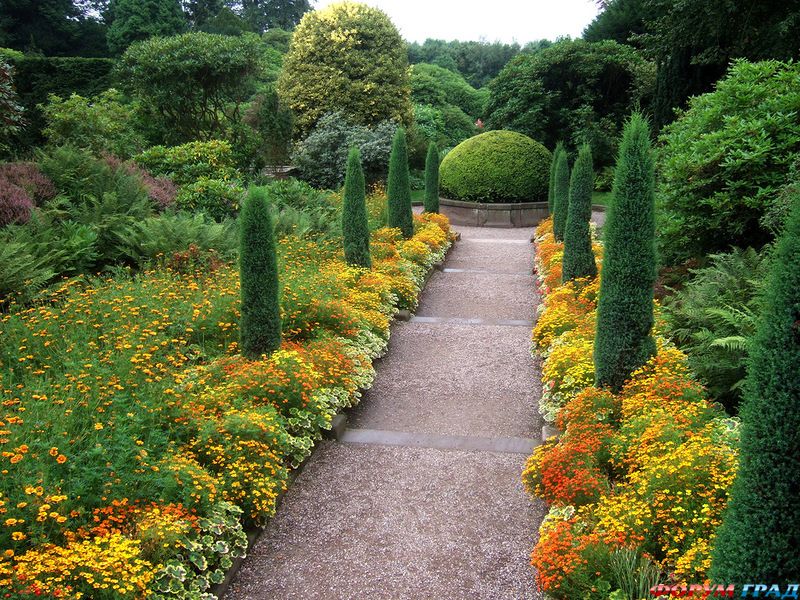 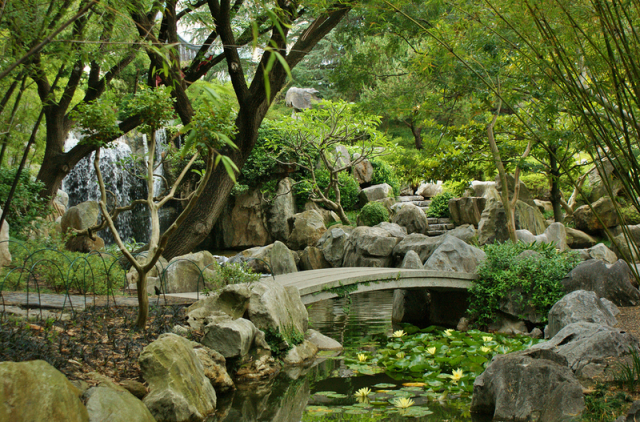 Незважаючи 
на слідування 
традиціям і 
тонке 
ставлення до 
історії та 
спадщини, англійці активно прагнуть привносити сучасні погляди в ландшафтне мистецтво. Вони диктують ландшафтну моду. Нещодавно вони запропонували унікальні композиції з овочів та квітів і повернули моду на город. Квітники, складені з ретельно підібраних за кольором і зовнішнім виглядом городніх рослин, є чудовими композиціями. А клумби, прикрашені ажурним листям петрушки кучерявої, втішають око найвибагливіших модників.